中期案件进展情况汇报
法律诊所
第27期第12组
王飞宇
芮欢月
张雨蕊
郭杨
目录
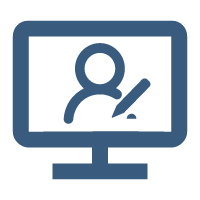 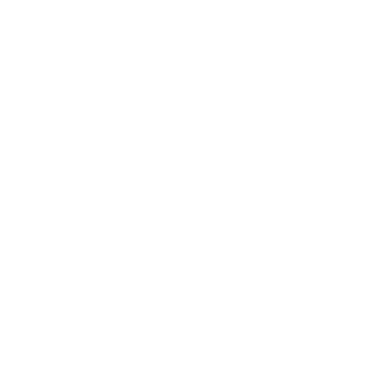 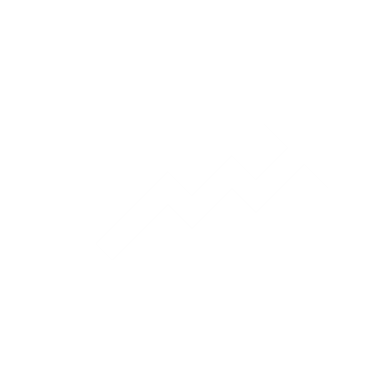 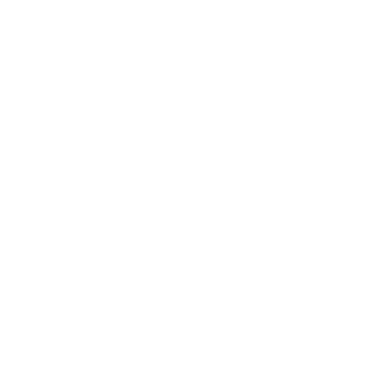 值班情况
代理案件
学习心得
改进建议
/值班情况
值班地点：法律援助中心
值班次数：一次
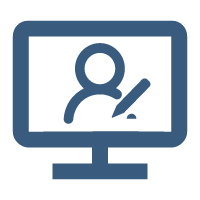 咨询数量：5
案件类型：婚姻纠纷（3）；劳动纠纷；侵权纠纷
/代理案件
：案情：当事人于2017年10月27日受到诈骗，犯罪分子骗走当事人工商银行卡内所有存款，同时还利用工行的U盾以当事人的身份贷款5万元。
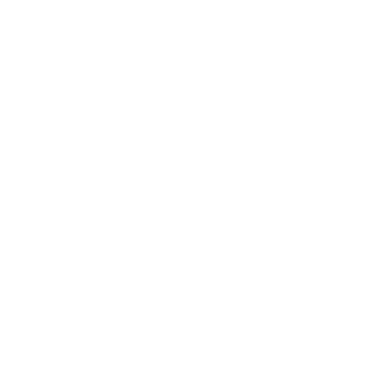 ：进展：部分犯罪分子已经落网，检察院正在审查起诉阶段。
：代理方案：等待刑事案件审理结束，就财产损失退赔不能补偿的部分单独提起民事诉讼。与工商银行进行贷款无效之诉。
：多次与当事人会面，详细了解并分析案情，为当事人收集证据提供建议，提供代理方案
/学习心得
：接待当事人时不能以主观第一印象覆盖客观事实，在交流过程中不断挖掘潜在事实，注意引导当事人，查明案情，去伪存真。
：在查清案情的基础上分析案情，率先明确法律关系，注意细节。
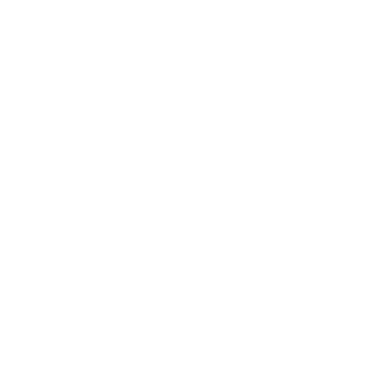 ：与当事人交流过程中，认识到程序法方面的欠缺。应加强对程序法的学习。
学习心得
：站在当事人的角度提供最有利于当事人的建议，不扩大问题，不怂恿当事人。
：绝不接受当事人任何形式的财务报酬。
请在此处输入内容文字内容文字
请在此处输入内容文字内容文字
/改进建议
：在课程中可以多添加一些实践模拟环节，实践模拟比理论更容易让人印象深刻。
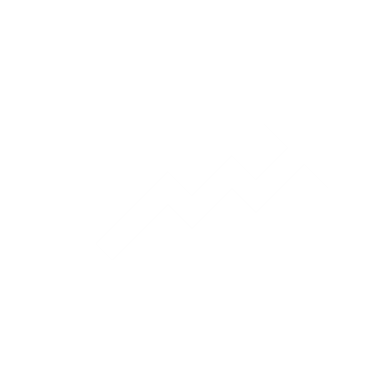 ：加强程序法的学习，提高程序正当的意识。
：扩大法律诊所的知名度，有利于建立信任。
改进建议
谢谢
第27期第12组
王飞宇
芮欢月
张雨蕊
郭杨